Муниципальное дошкольное образовательное учреждение детский сад № 115
Дифференциация С-Ш
Г. Рыбинск, 2015
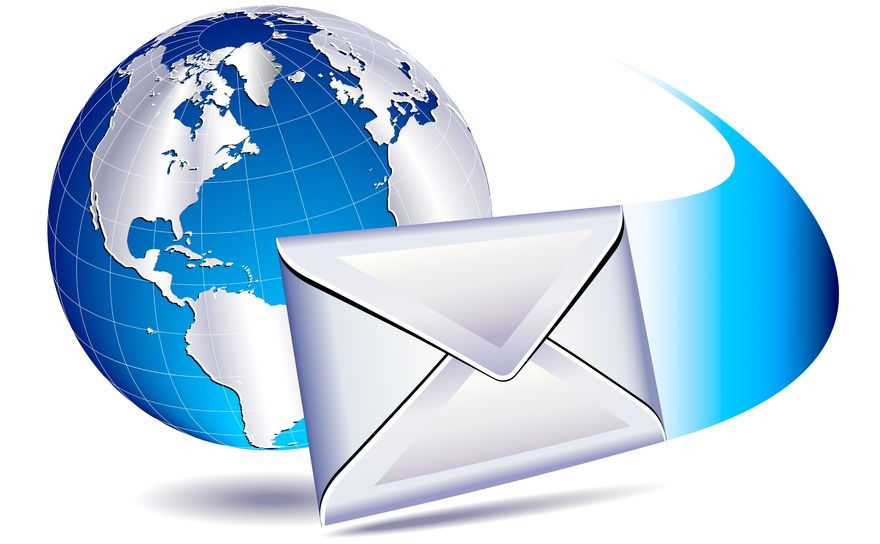 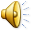 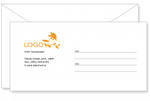 Куда  Детский сад № 115
     Группа «Рыбка»
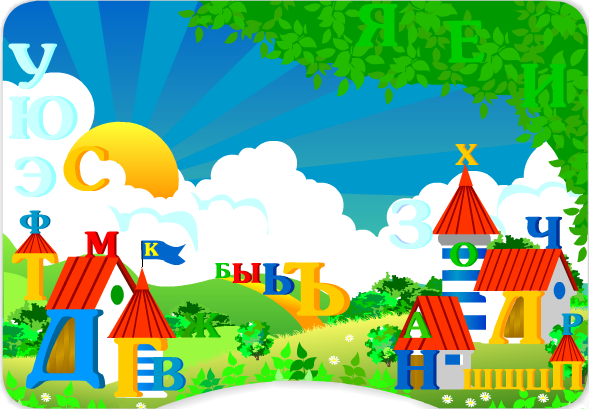 Откуда:  Волшебная
страна  СЛОВ
Здравствуйте, ребята!
В нашей волшебной стране случилась беда. Злой волшебник Букваешка забрал все слова со звуками [С] и [Ш]. Никто из волшебников нашей страны не смог вернуть эти слова в страну СЛОВ.
Главная волшебница нашей страны Красивая речь сказала, что помочь нам в этой беде можете только вы – Люди. 
Мы знаем, что все люди, и даже самые маленькие, знакомы с волшебством доброты, отзывчивости и дружбы.
Пожалуйста, помогите нам, ребята!
Жители страны СЛОВ.
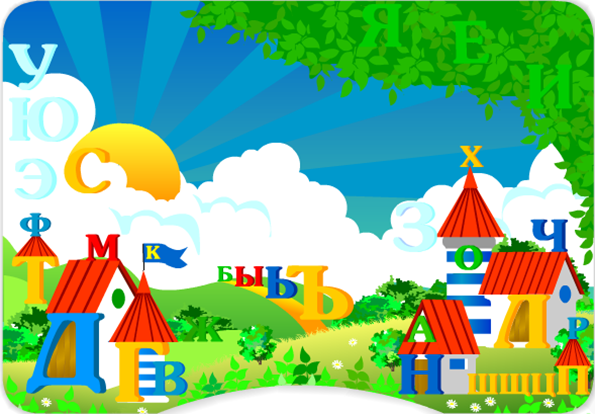 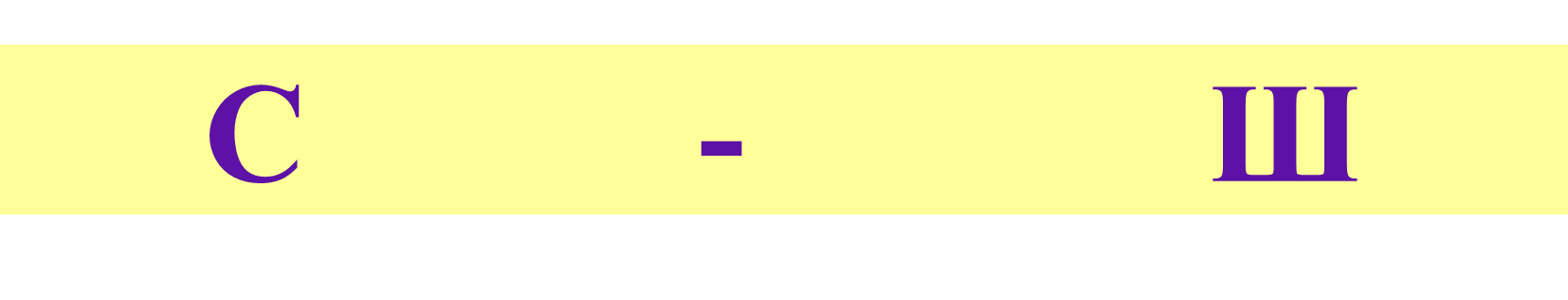 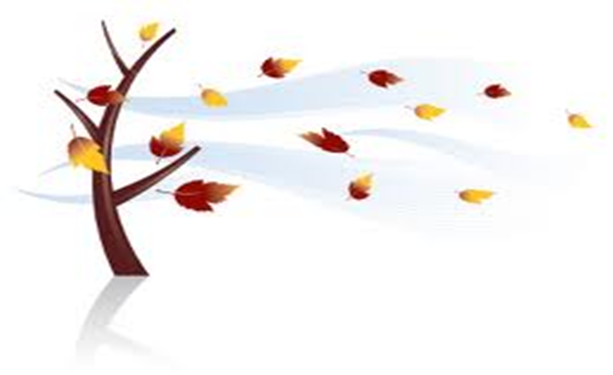 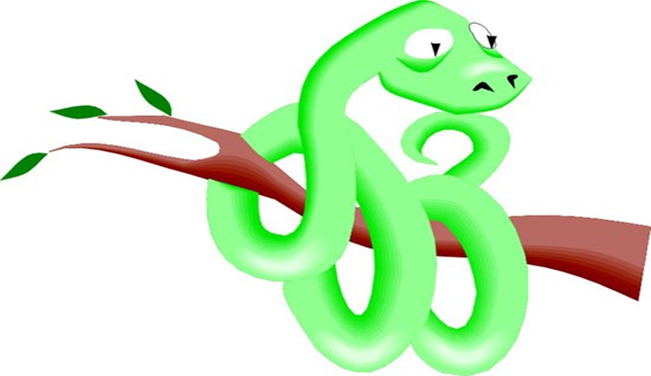 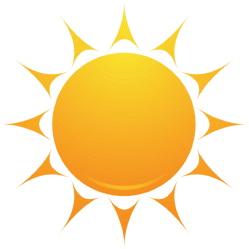 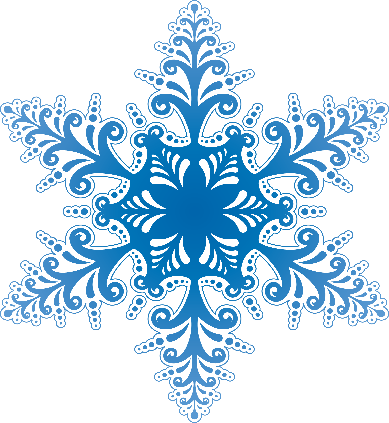 С
Ш
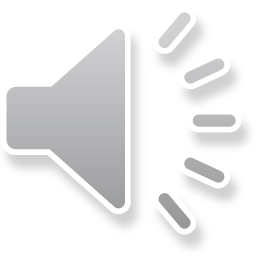 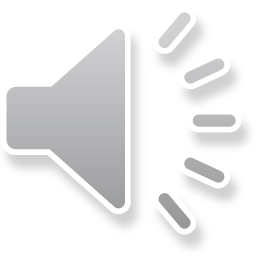 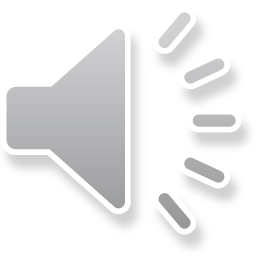 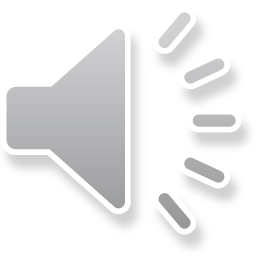 Игра с пальчиками
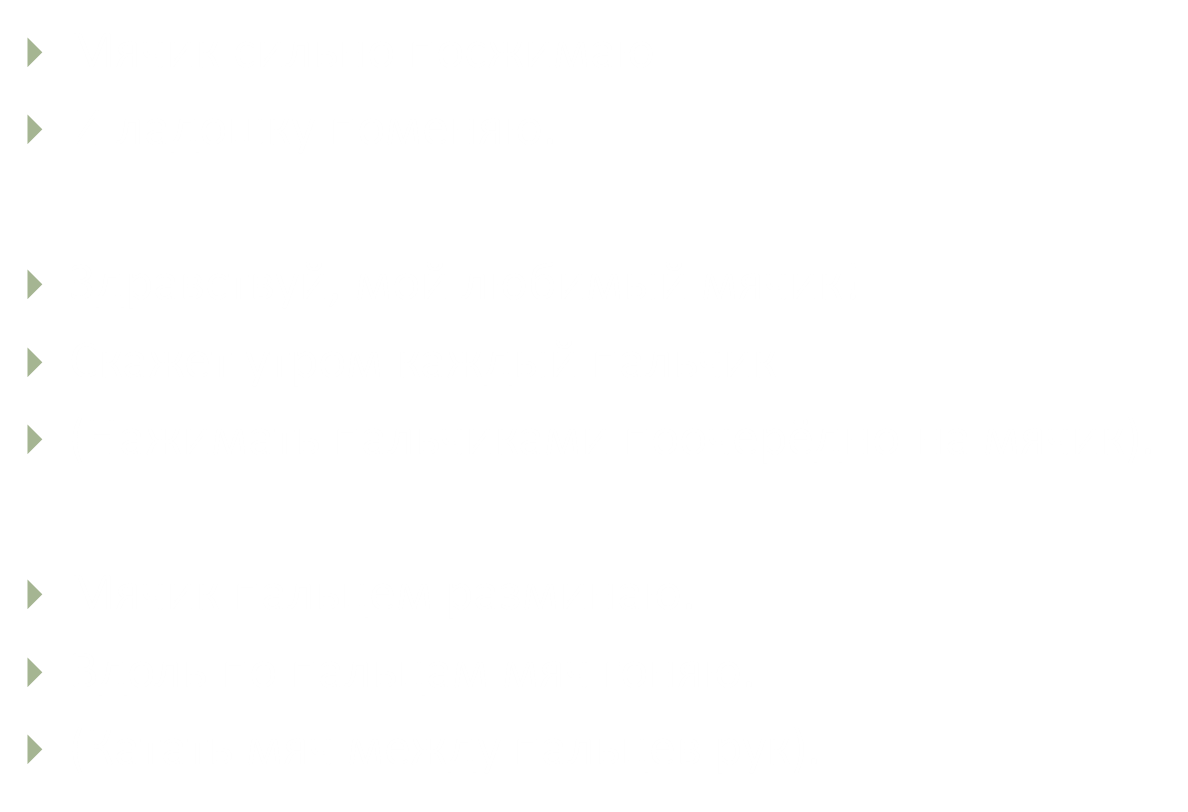 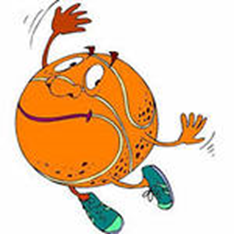 Назови картинки
Правильно произнеси звуки
                       С или Ш
. МЕЛЬ
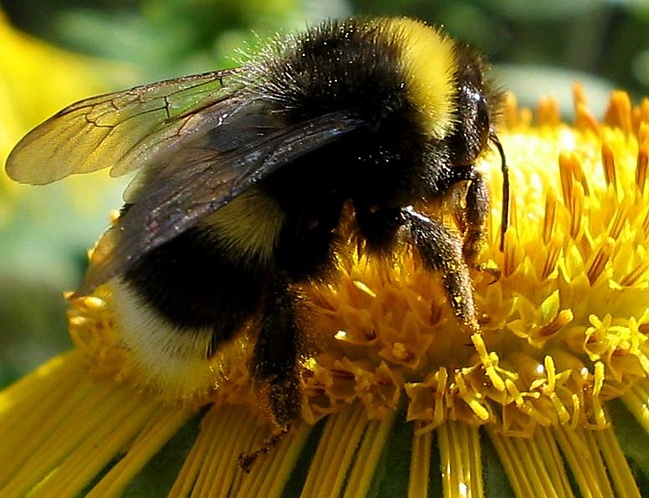 . ВАБРА
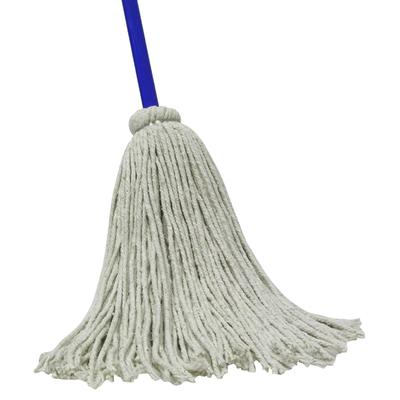 . АМОВАР
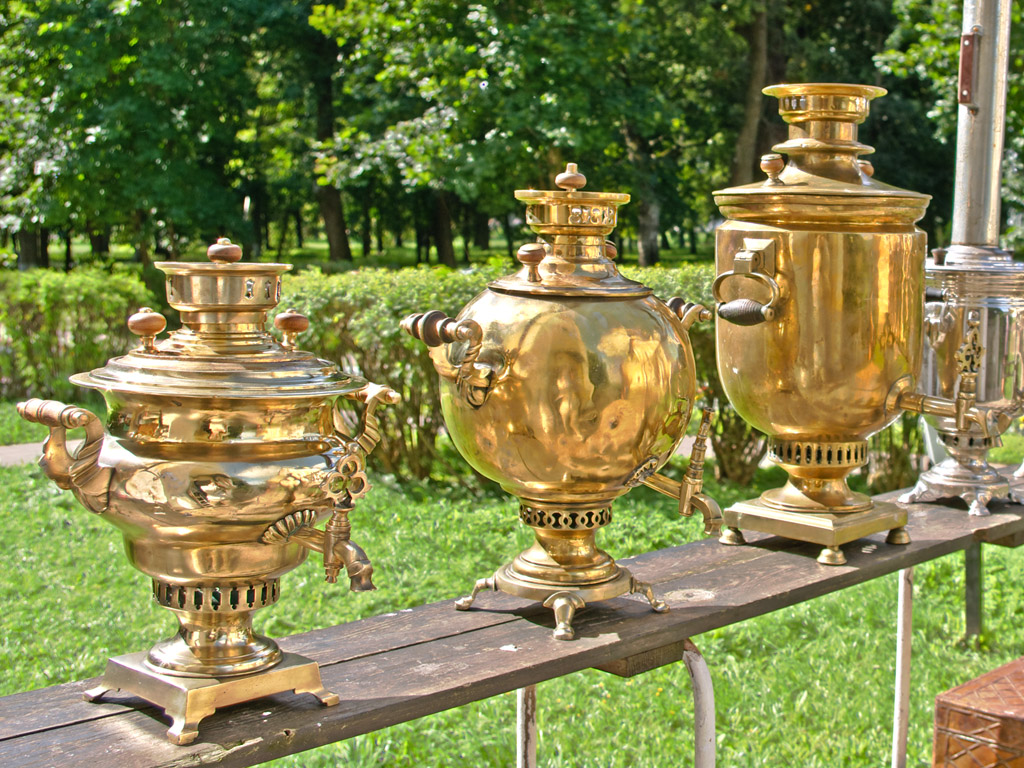 . ОБАКА
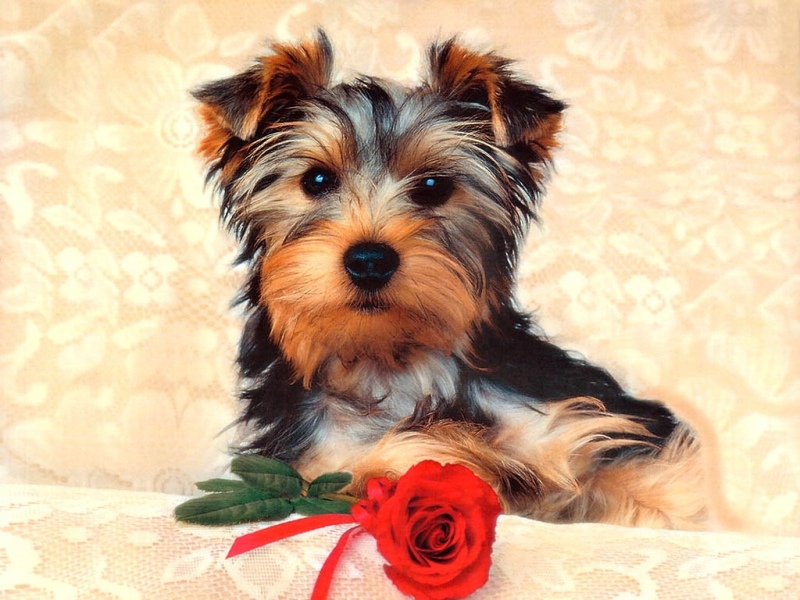 . Ахматы
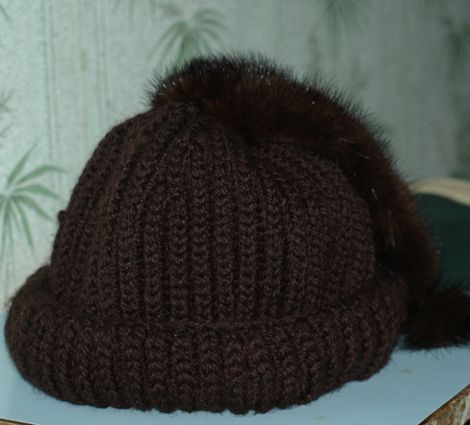 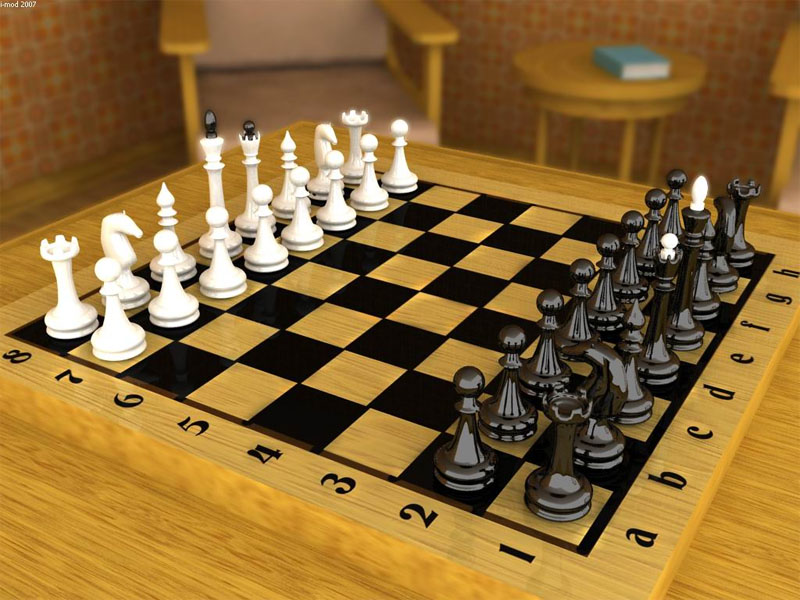 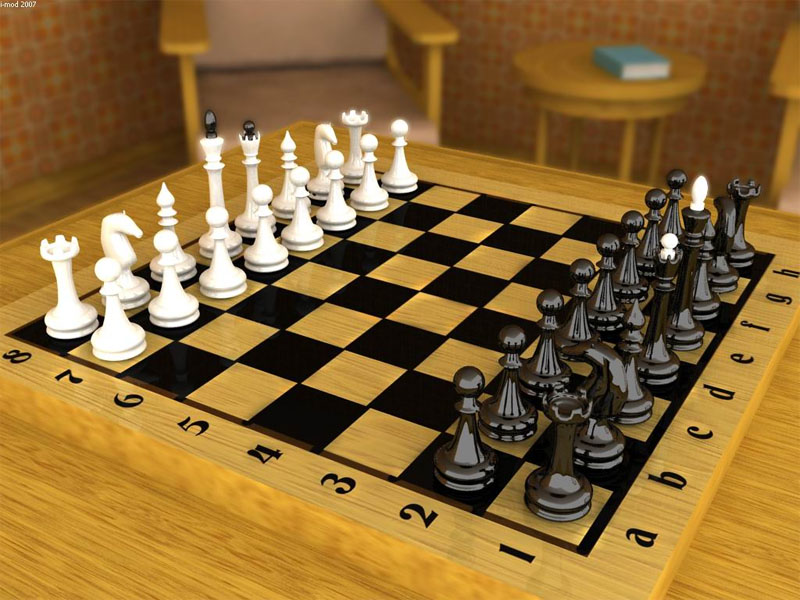 . ом
. арф
. олнце
. околад
. Амокат
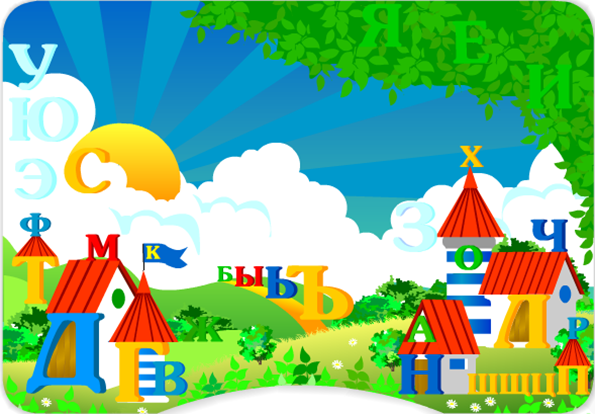